المحاضره 1: مفهوم السياسات الماليه وادواتها
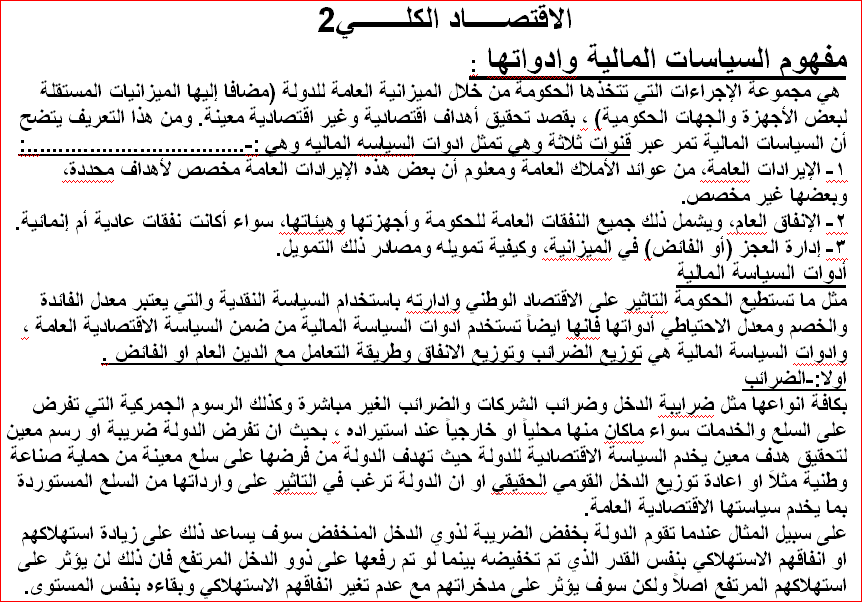